Внесение изменений в положение «Об оказании материальной поддержки обучающимся Уральского государственного лесотехнического университета»
Приложение 2. Расширили перечень категорий нуждаемости
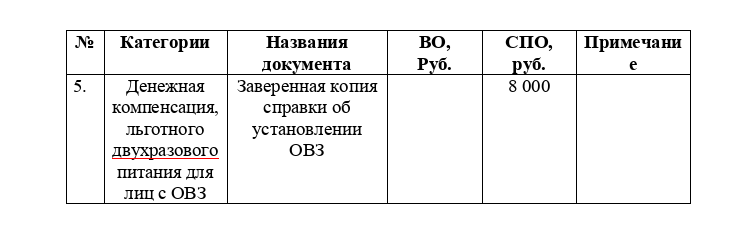 Приложение 2. Расширили перечень категорий нуждаемости
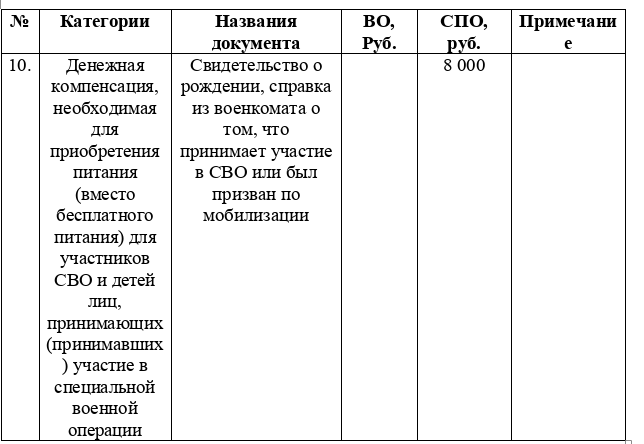